Участник Великой Отечественной войны 1941-1945 годов
Мурыгин Андрей Иванович, который является родным братом моего деда Мурыгина Алексея Ивановича
Андрей Иванович родился в селе Старые Маты Бакалинского р-на  БАССР в семье колхозника 26 марта 1925 года, образование семь классов. Его старший брат Александр без вести пропал в 1942 году. Был призван в ряды Красной Армии 15 декабря 1943 года. В начале он был курсантом третьей роты 21-го учебного автополка. С 20-го августа 1944 года стрелок запасного стрелкового полка, с 27-го октября 1944-го курсант учебного танкового полка, с 5-го марта 1945-го года на третьем Белорусском фронте в войсковой части 36500 в первой батарее наводчик. С первого мая 1945-го года механик водитель. После войны он ещё служил до 1950 года. С 25-го июня 1947-го года в Войсковой части 43803 в подгруппе «в» механик водитель ВУС-34. Вот как отзывается о нём заместитель командира войсковой части  43803 «Е» по технической части  гвардии капитан Ермаков «Механик-водитель 2-го класса за весь период работы не имел поломок, технически грамотный, материальную часть любит, эксплуатировал отлично»
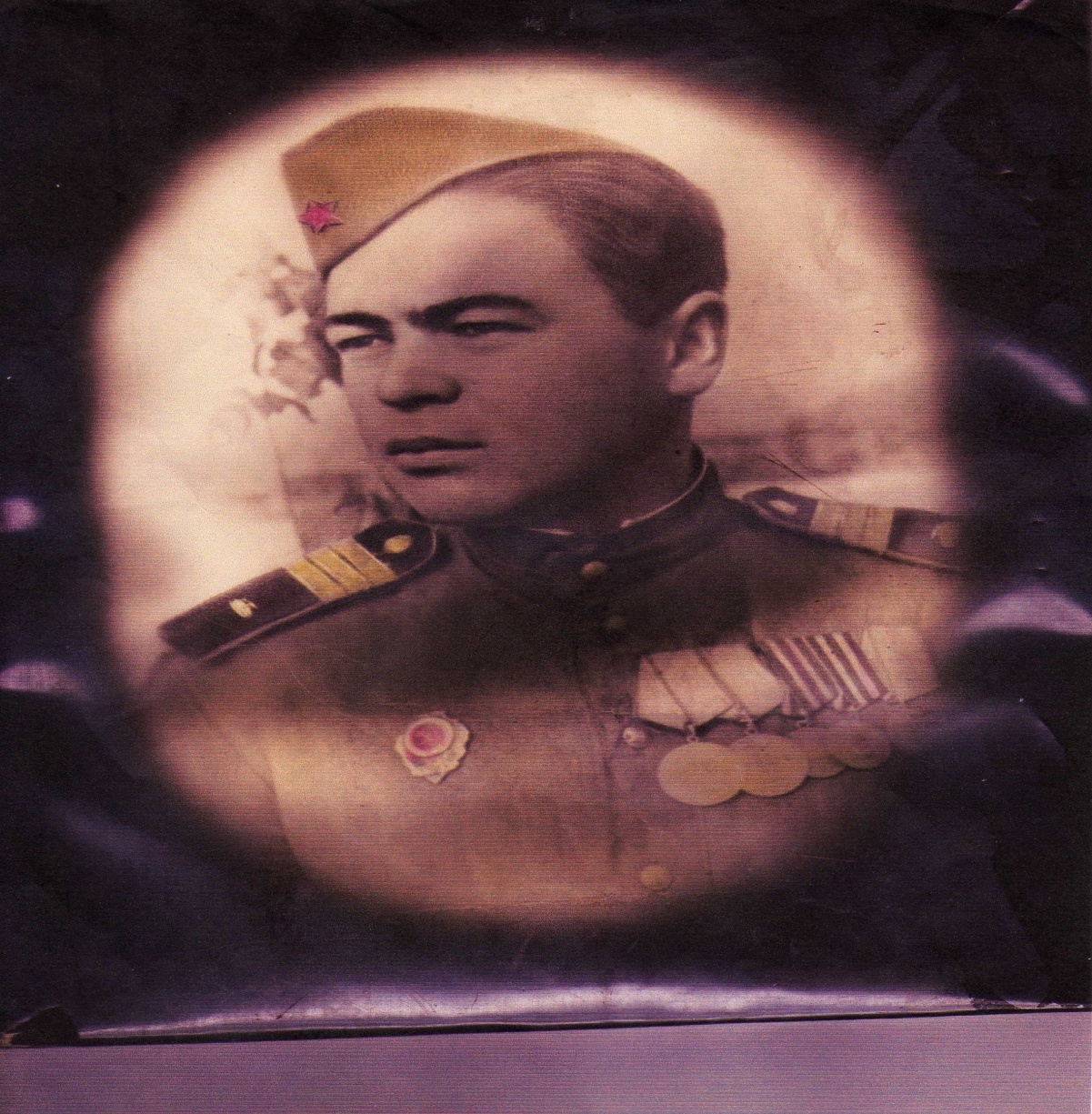 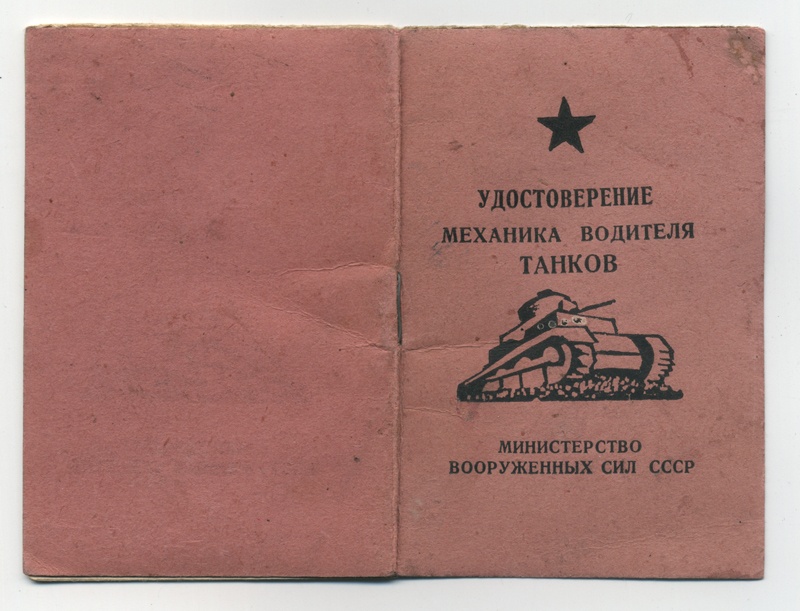 Из «Удостоверения механика водителя танков» от 27-го мая 1947 года «сдал экзамен по технической подготовке на отлично»
Андрей Иванович был также награжден нагрудным знаком «Отличный танкист»
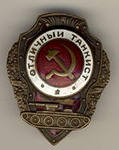 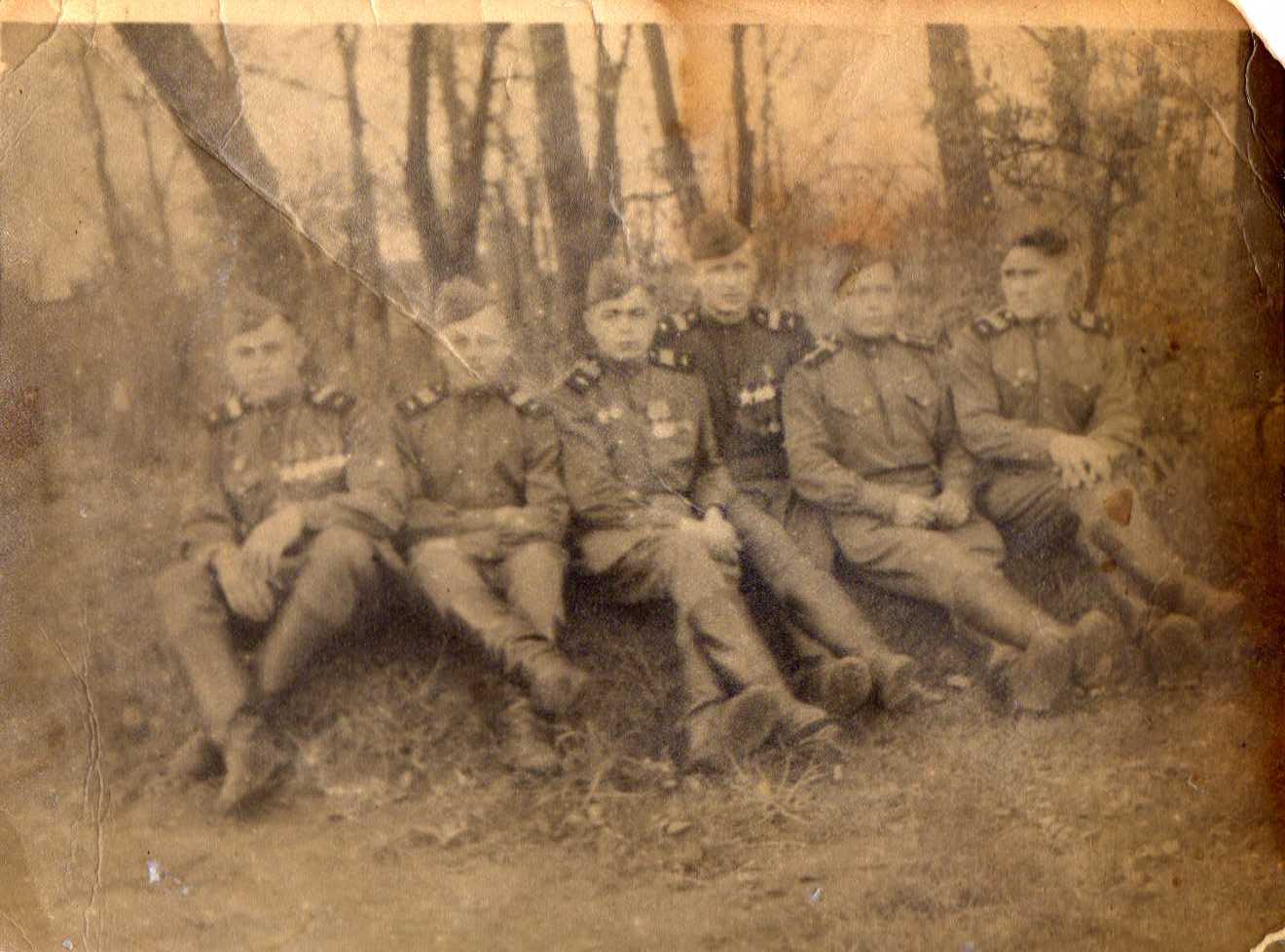 На этой фотографии Андрей Иванович 3-й слева он младший сержант-старшина 2-й статьи с 1944-го года, сержант-старшина 1-й статьи с 1947 года.
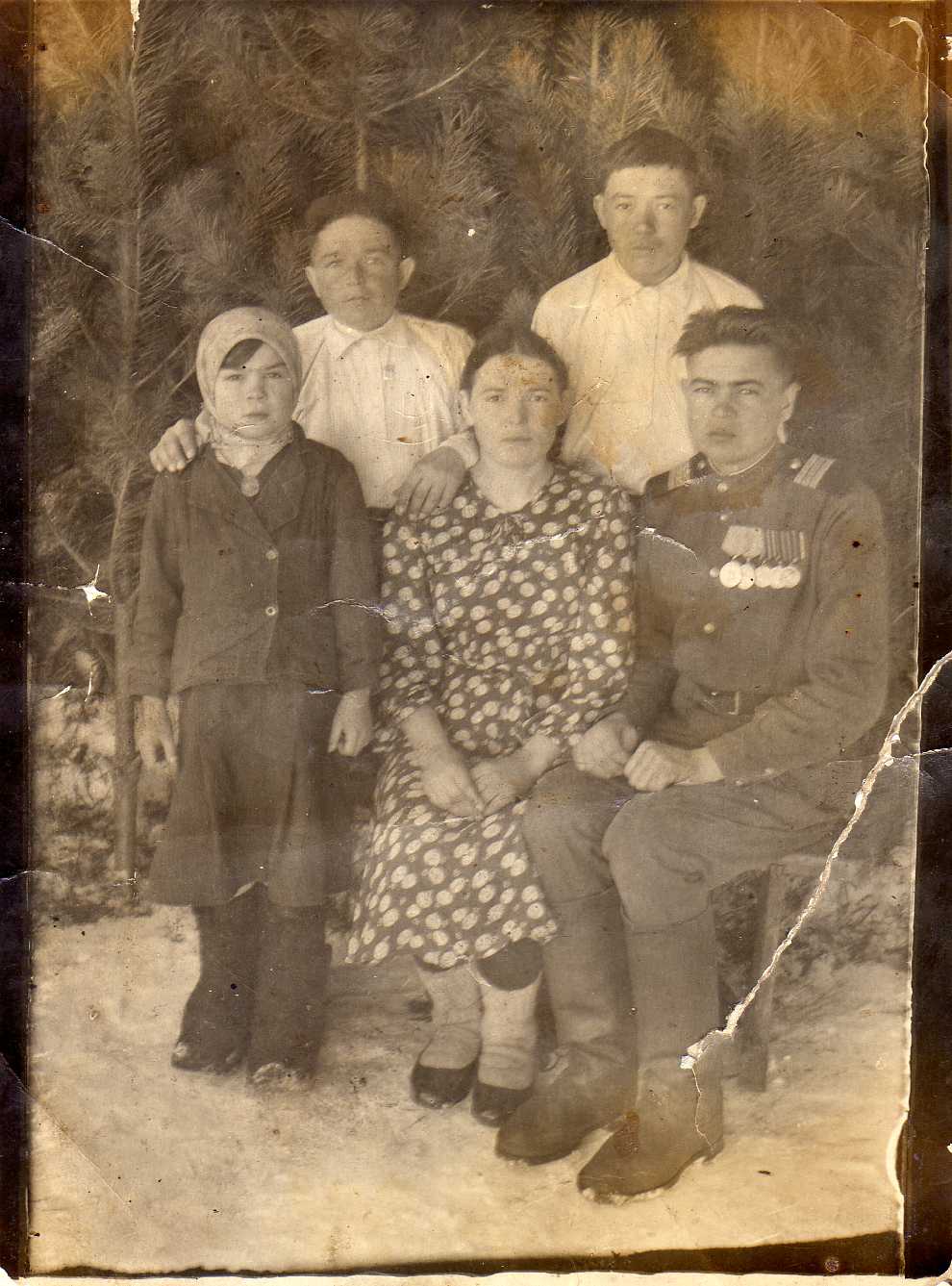 Мурыгин А.И. уволен в запас на основании постановления совета министров СССР от 28-го января 1950-го года начальник штаба войсковой части 43803 майор Никовский                             13 марта 1950 года. На этом снимке в первом ряду слева на право двоюродная сестра Андрея Ивановича Валя, родная сестра Клавдия и сам Андрей Иванович; во втором ряду слева направо родной брат Андрея Ивановича мой дед Алексей Иванович, их младший брат-Степан Иванович.
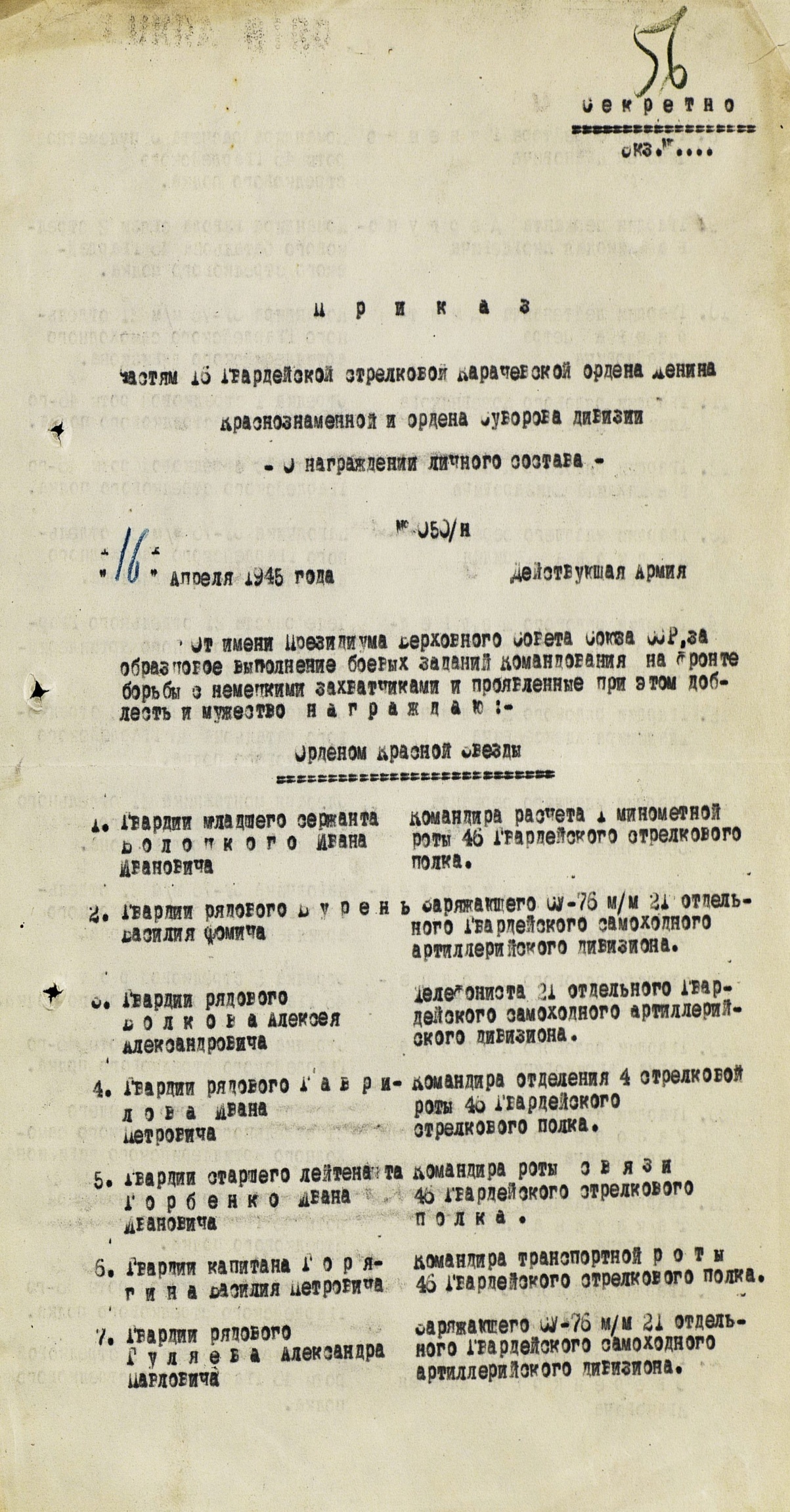 Мой дядя был награжден двумя медалями «За Отвагу»
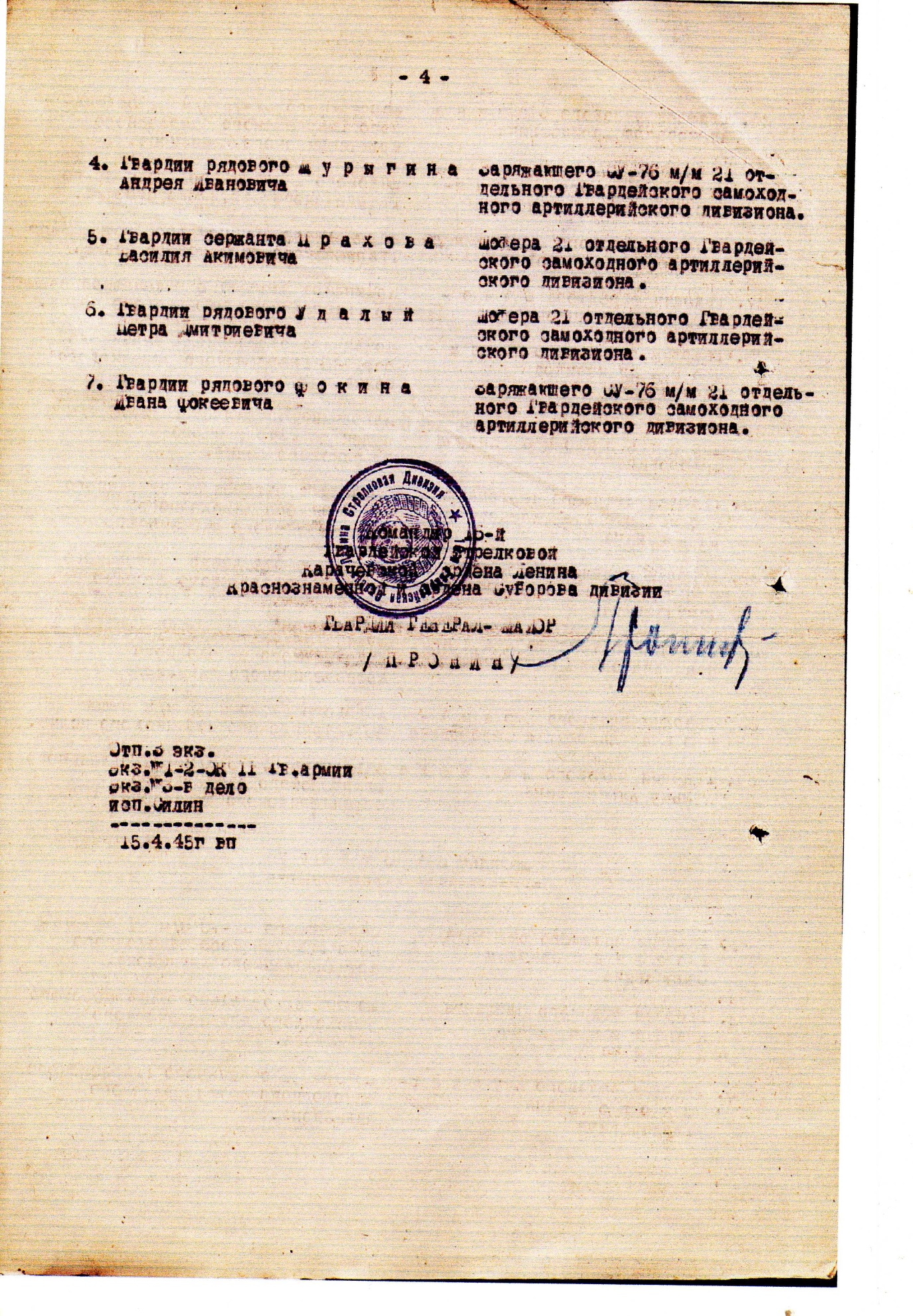 Под 4 номером Мурыгин А.И.
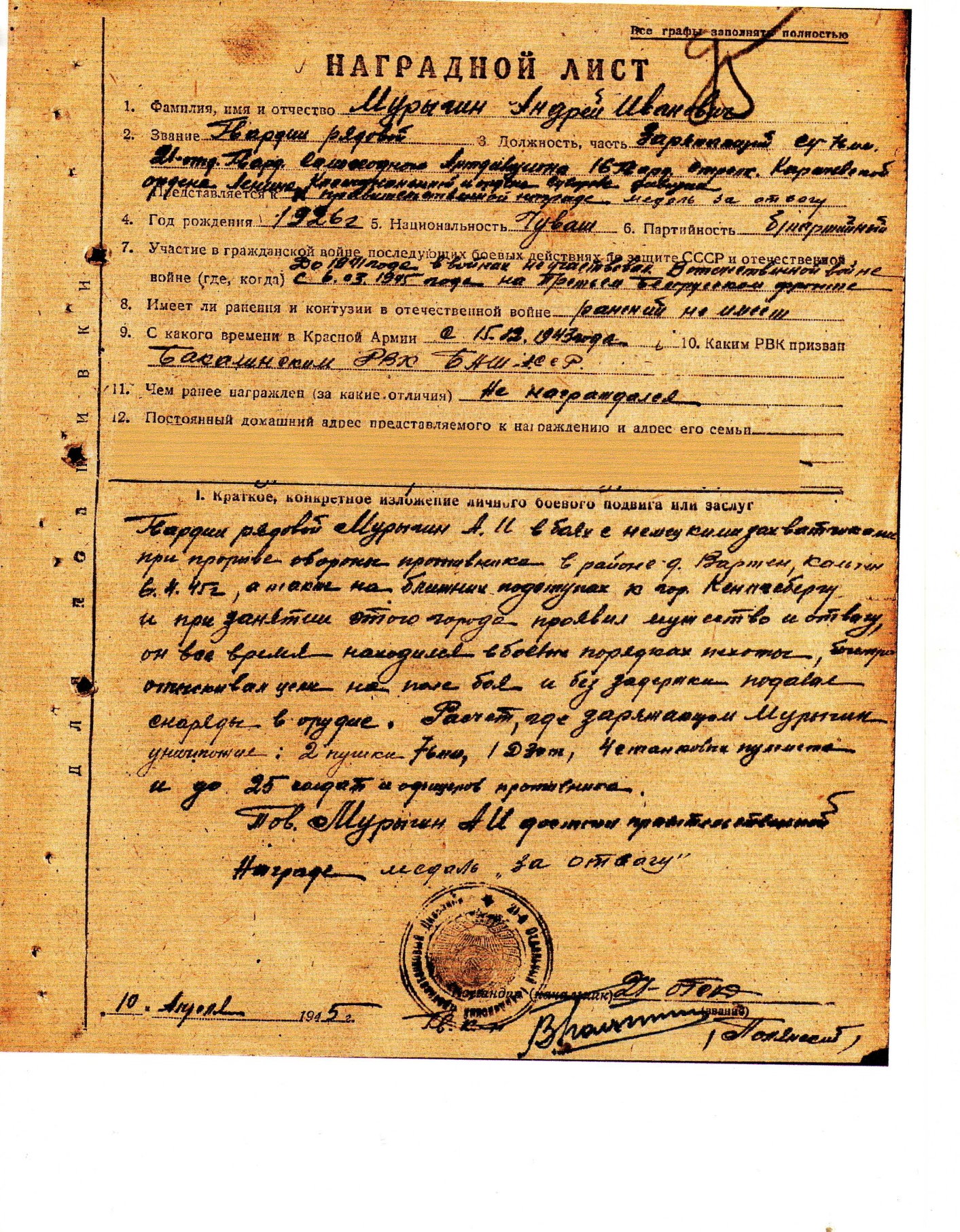 Наградной лист 95 к медали «За Отвагу»
Наградной лист 951.Фамилия, имя и отчество Мурыгин Андрей Иванович2.Звание Гвардии рядовой 3.Должность, часть Заряжающий СУ-76мм 21 отд. Гвард. самоходного Артдивизиона 16 Гвардейской стрелковой  Карачевской ордена Ленина Краснознаменной и ордена Суворова дивизии  представляется к правительственной награде «Медаль за Отвагу»4.Год рождения 1926г5. Национальность Чуваш 6.Партийность б/партийный7.в Отечественной войне с 05.03.45г на Третьем  Белорусском фронте, ранений не имеет, в Красной Армии с 15.12.43г, призван  Бакалинским  РВК БАССР. (далее без изменений переписываем из наградного листа)«Краткое, конкретное изложение личного боевого подвига или заслугГвардии рядовой Мурыгин А.И. в боях с немецкими  захватчиками при прорыве обороны противника в районе д. Вартен, Кальтен 6.4.45г, а также на ближних подступах к гор. Кенигсбергу и при занятии этого города проявил мужество и  отвагу, он все время находился в боевых порядках пехоты, быстро отыскивал цели на поле боя и без задержек подавал снаряды в орудие. Расчет,  где заряжающим  Мурыгин уничтожил:2 пушки76мм,1 дзот,4станковых пулемета и до 25солдат и офицеров противника.                Тов. Мурыгин А.И.достоин правительственной награде медаль «За отвагу»10Апреля 1945г Гв.к-н Полянский».
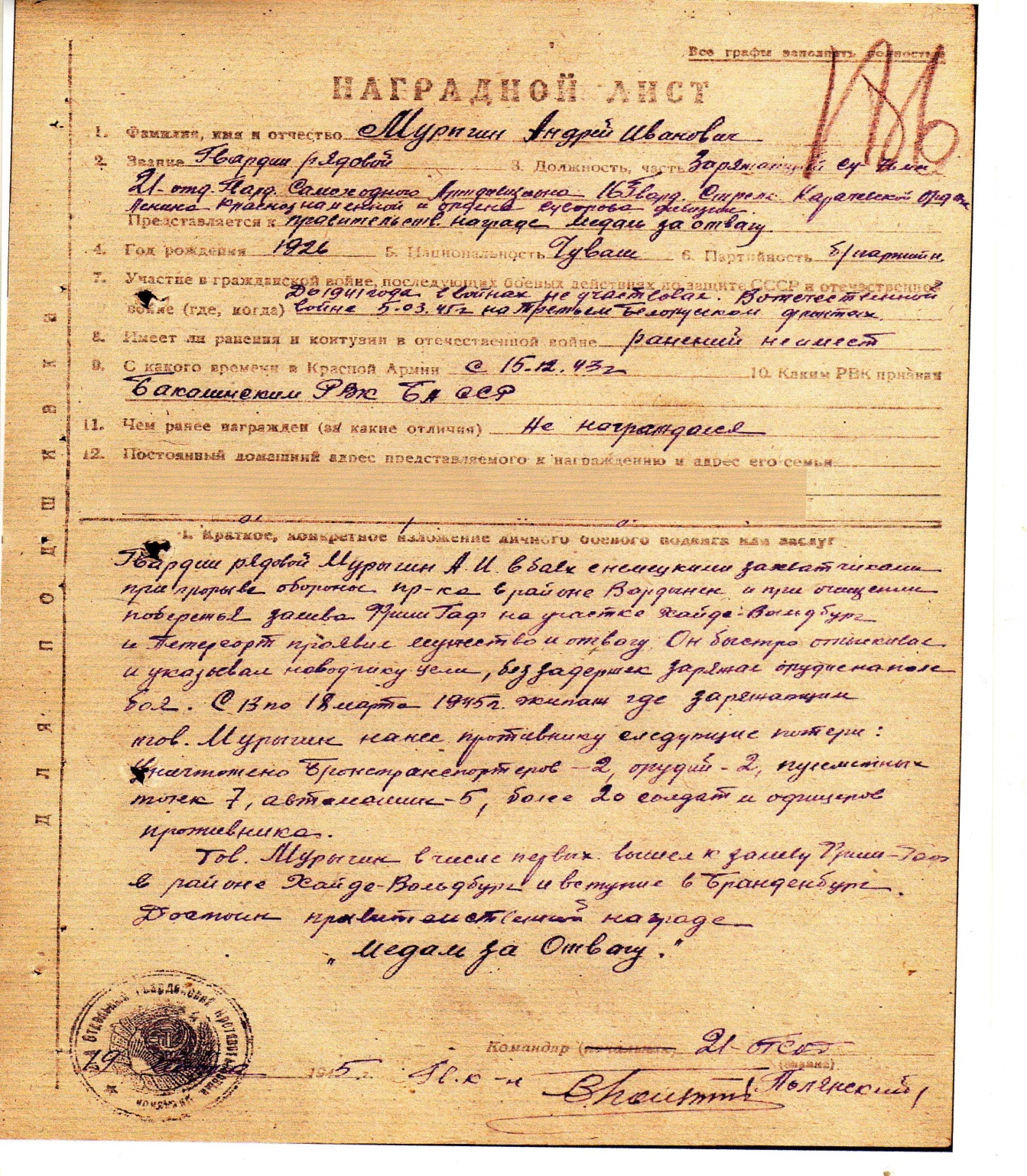 Наградной лист 186 к медали «За Отвагу»
Наградной лист 1861.Фамилия, имя и отчество Мурыгин Андрей Иванович2.Звание Гвардии рядовой 3.Должность, часть Заряжающий СУ-76мм 21 отд. Гвард. самоходного Артдивизиона 16 Гвардейской стрелковой  Карачевской ордена Ленина Краснознаменной и ордена Суворова дивизии  представляется к правительственной награде «Медаль за Отвагу»4.Год рождения 1926г5. Национальность Чуваш 6.Партийность б/партийный7.в Отечественной войне с 05.03.45г на Третьем  Белорусском фронте, ранений не имеет, в Красной Армии с 15.12.43г, призван  Бакалинским  РВК БАССР.(далее без изменений, сокращений переписываем из наградного листа)     «Краткое, конкретное изложение личного боевого подвига или заслуг.Гвардии рядовой  Мурыгин А.И. в боях с немецкими захватчиками при прорыве обороны противника в районе Вордынск и при очищении побережья залива Фриш Гаф на участке Хайде-Вальдбург и Петерсорт проявил мужество и отвагу. Он быстро отыскивал и указывал наводчику цели, без задержек заряжал орудие на поле боя. С13 по 18 марта 1945г.экипаж ,где заряжающим тов. Мурыгин нанес противнику следующие потери:уничтожено бронетраспортеров-2,орудий-2,пулеметных точек 7,автомашин-5,более 20 солдат и офицеров противника.        Тов.Мурыгин в числе первых вышел к заливу Фриш Гаф в районе Хайде-Вальдбург и вступил в Бранденбург.Достоин правительственной награде «Медаль за Отвагу»                  Командир  21 отд.                     Гв.к-н Полянский 19 марта 1945г  »
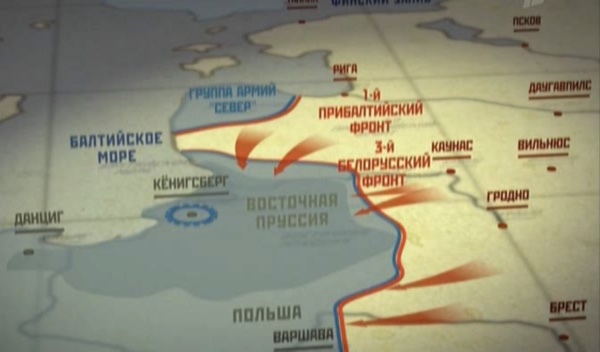 Места, где в составе 3-го Белорусского фронта воевал мой дядя
Мой дядя воевал на САМОХОДНОЙ АРТИЛЛЕРИЙСКОЙ УСТАНОВКЕ СУ-76
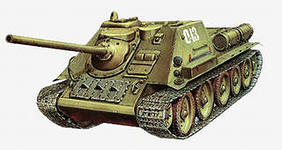 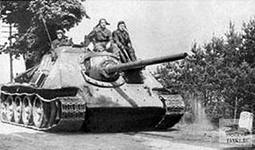 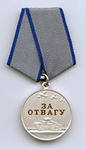 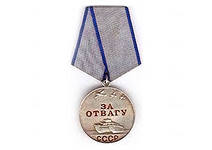 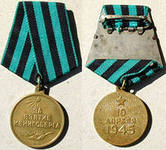 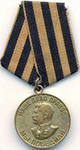 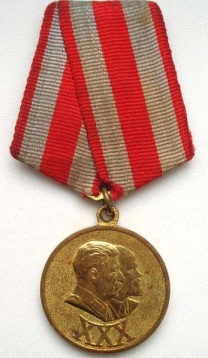 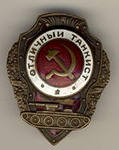 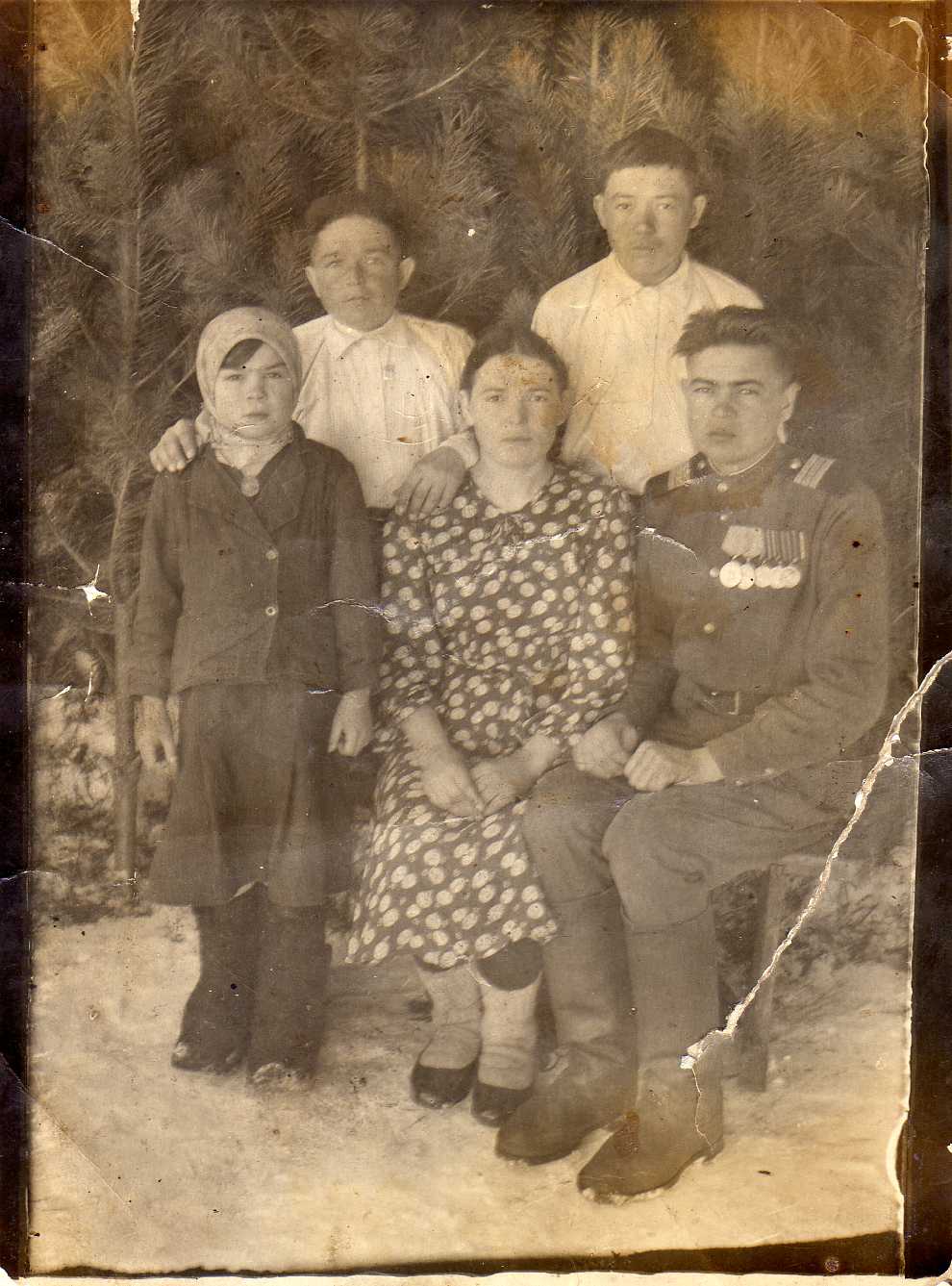 Когда в марте 1950-го года мой дядя вернулся домой, его грудь украшали 5 медалей: 1.  медаль «За Отвагу » 2.   медаль «За Отвагу»3.   медаль «За взятие Кенигсберга»4.  медаль «За Победу над Германией»5.   медаль «ххх лет Советской армии и флота»и значок «Отличный танкист»
1 сентября 1950-го года он женился на девушке Матрене, они воспитали пятерых детей. В мирное время он работал водителем в Новоматинском совхозе его фотография всегда висела на доске почёта ,его часто награждали ценными призами. Вот строки из трудовой книжки:«За добросовестное отношение к работе и высокие показатели в соц.соревновании объявлена благодарность. 30апреля 1963года».Андрей Иванович ездил даже в Москву на ВДНХ. Потом мой дядя работал на Бакалинском  спиртзаводе, где тоже работал очень хорошо и награждался ценными подарками.Умер Андрей Иванович в 1999 году от сердечного приступа.